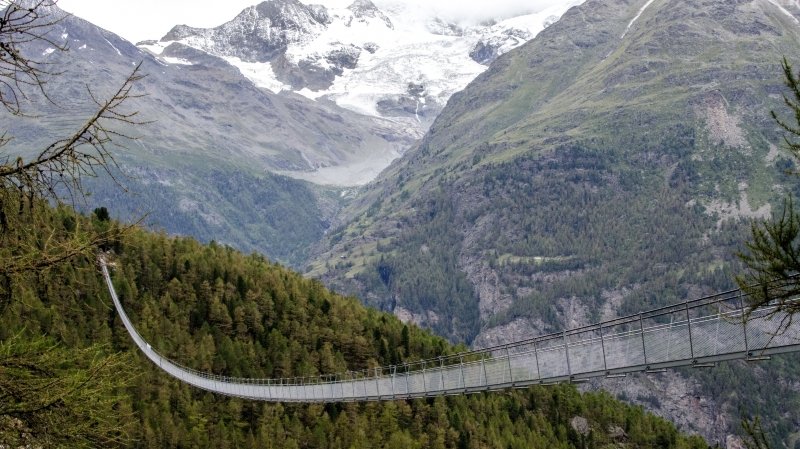 Comment éviter la stigmatisation et soutenir le rétablissement en cours d’emploi?
Colloque Insertion Vaud 2022Danièle SpagnoliPsychologue-psychothérapeuteCoordinatrice cantonale RESSORTDP-CHUV
Quelques généralités sur la santé mentale
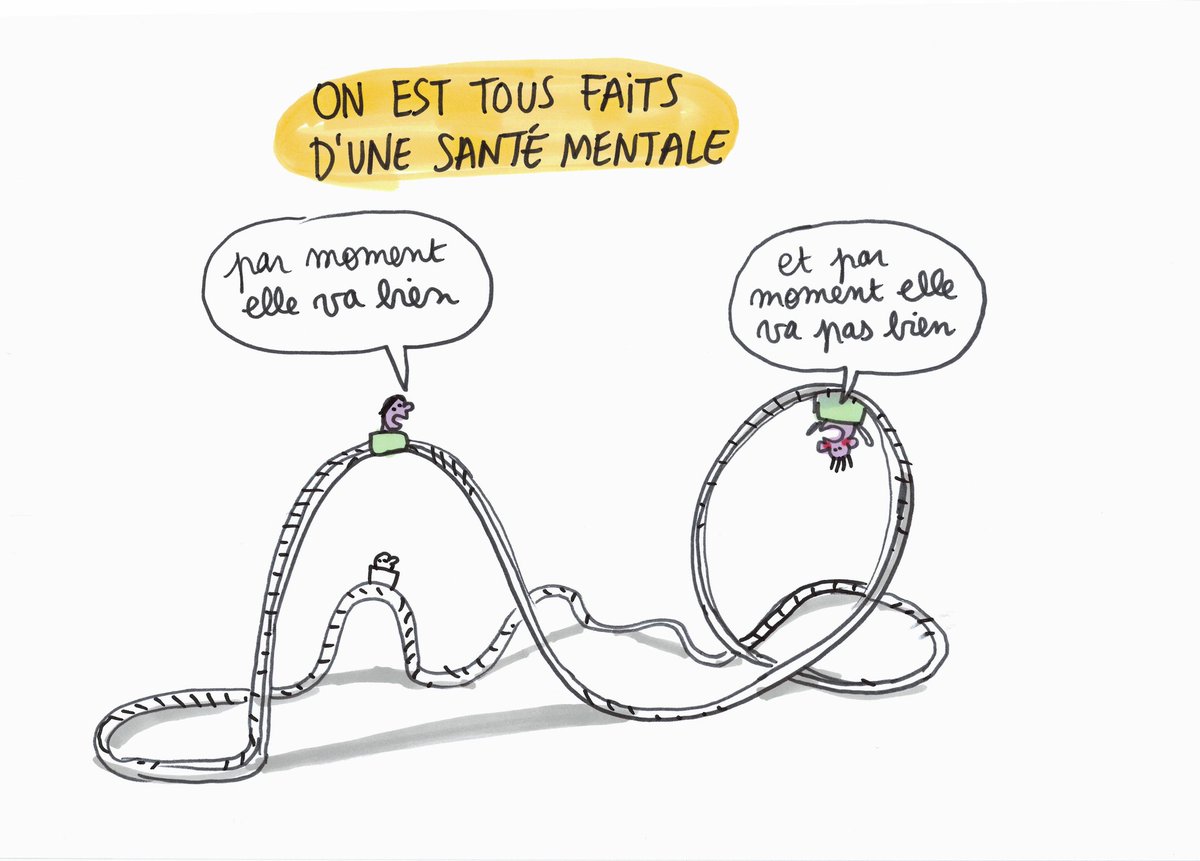 Tout le monde est concerné…
50% de la population rencontre un problème de santé mentale au cours de sa vie
Chaque année cela touche 20% de la population, dont 70% travaillent…
2
Santé mentale                           Maladie mentale
Un état de bien-être qui permet à chacun de réaliser son potentiel, de faire face aux difficultés normales de la vie, de travailler […] et d'être en mesure d'apporter une contribution à la communauté

 permet d’avoir une vie satisfaisante et une meilleure santé globale
Un ensemble d'affections et de troubles d'origines très différentes entraînant des difficultés dans la vie d'un individu et/ou de son entourage, des souffrances et des troubles émotionnels et du comportement 

 peut atteindre tous les domaines de la vie: relations, travail, loisirs, santé physique
Pas de limite claire entre les deux, continuum


Chacun peut passer de l’un à l’autre en fonction de ce qui arrive dans sa vie
Définitions par Wikipedia
Santé mentale                           Maladie mentale
Santé mentale positive
Santé mentale négative
MODELE
BIO-PSYCHO-SOCIAL DE LA SANTE MENTALE
Quelle évolution des problèmes de santé mentale ?
Les incertitudes liées à l’avenir (pandémie, crise environnementale, situation géopolitique) ont un impact sur la santé mentale
Au cours de la première année de la pandémie de COVID-19, la prévalence mondiale de l'anxiété et de la dépression a augmenté de 25 % (note scientifique de l’OMS)

Augmentation des difficultés d’insertion associées à des troubles psychiques chez les 18-25 ans 
Problématique des apprentis en rupture de CFC
Dégradation de la santé psychique dans certains groupes défavorisés, personnes à bas revenus et à bas niveau de formation, personnes avec des maladies (psychiques) préexistantes

 La santé mentale, longtemps ignorée, devient un enjeu majeur pour l’économie
La santé mentale et l’entreprise
Personnes cherchant/reprenant un emploi après un problème psychique
Personnes licenciées pour problèmes psychiques
Employé-e-s affecté-e-s par un problème psychique
Entreprise générant des problèmes psychiques
6
Comment repérer les problèmes de santé mentale en entreprise…
Anxiété
Hypersensibilité
Problèmes de sommeil et/ou d’appétit
Problèmes de concentration
Consommations de substance
Tristesse
Tension interne 
Colère et agitation
Difficultés à gérer les émotions
Indifférence
Évitement social (pauses…)
Changement de comportement par rapport à ce qui est connu
Agressivité, tension
Baisse de concentration
Baisse de rendement
Présentéisme
Heures supplémentaires ++
…
Absences perlées
Absences de longues durée
Enjeux principaux
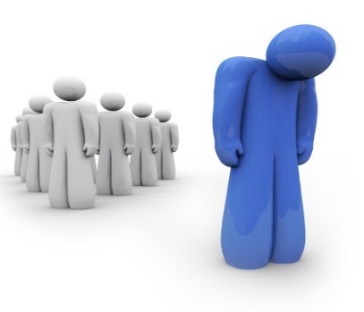 Lutter contre la stigmatisation des problèmes de santé mentale
Faciliter la détection des problèmes en réduisant la honte de ceux qui en souffrent 
Améliorer la connaissance et réduire les préjugés par la sensibilisation en entreprise, notamment des cadres
Améliorer la détection et la prise en compte rapides des problèmes de santé mentale  réduire l’impact sur l’individu, l’équipe et l’entreprise
Améliorer la collaboration avec les médecins et les APG
8
Relations santé mentale et emploi
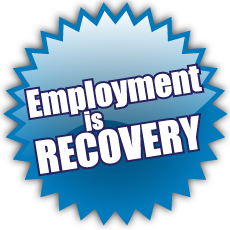 L’emploi et l’activité sont des composantes essentielles du rétablissement selon l’OMS
Activité, sens, revenu, rôle, relations…
Les troubles psychiques se soignent mieux/plus rapidement lorsqu’une activité et un espoir dans l’avenir sont maintenus
Favoriser le maintien ou le retour rapide à l’emploi, avec aménagements si nécessaire: 
Reprise thérapeutique
Reprises progressives
Accompagnement
Importance centrale de la collaboration avec le monde médical, du travail en réseau et de la bonne transmission des bonnes informations
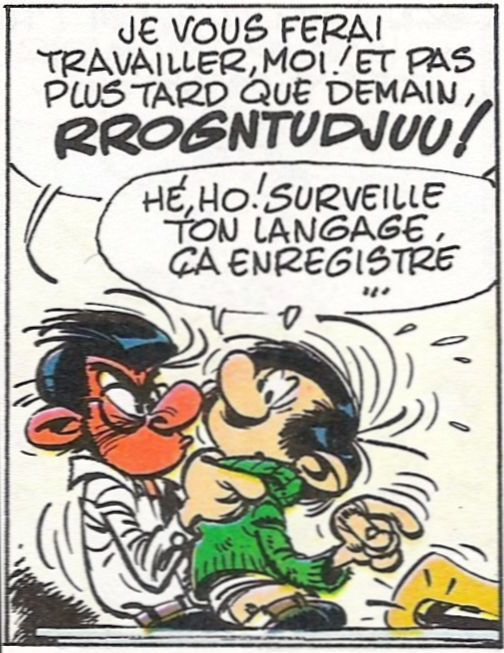 Merci de votre attention
10